4. lektion: Thomas Ziehe og den kulturelle frisættelse
4.Lektion i undervisningsforløbet ”samfunds og individ” baseret på kapitel 4 i bogen Luk Samfundet Op!, af Brøndum og Hansen, Columbus 2014 2.udg.
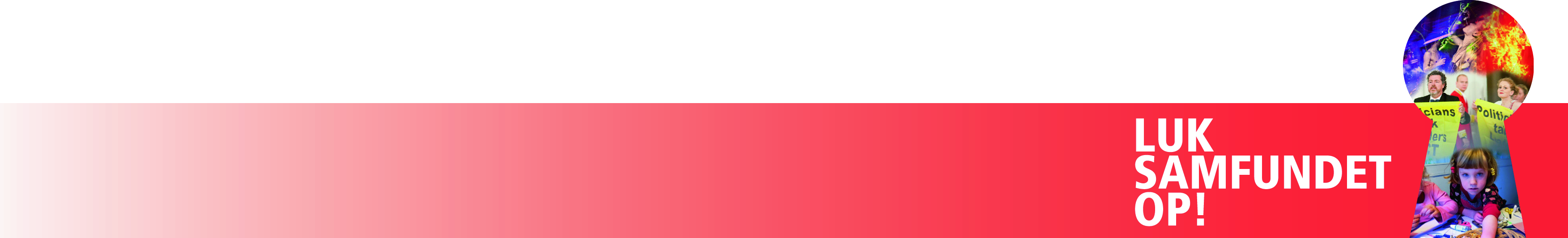 4.lektion: Thomas Ziehe og den kulturelle frisættelse
Lektien til 4.lektion: s.73-76 i bogen Luk
Samfundet Op!, af Brøndum og Hansen,
Columbus 2014 2.udg.

Dagsorden og arbejdsformer
Tjek-på-lektien-spørgsmål
Parøvelse
Fremlæggelser
Fælles diskussion
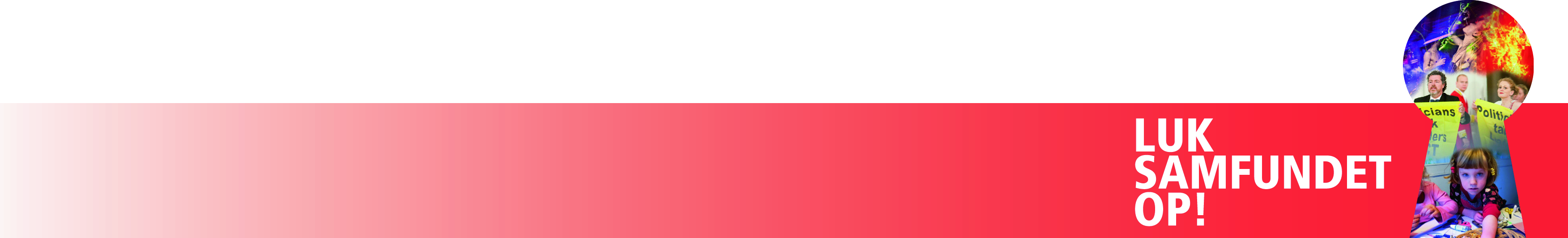 Tjek på lektien
Hvad mener Thomas Ziehe med begreberne
 kulturel frisættelse 
 formbarhed
subjektivisering 
ontologisering og 
potensering’?
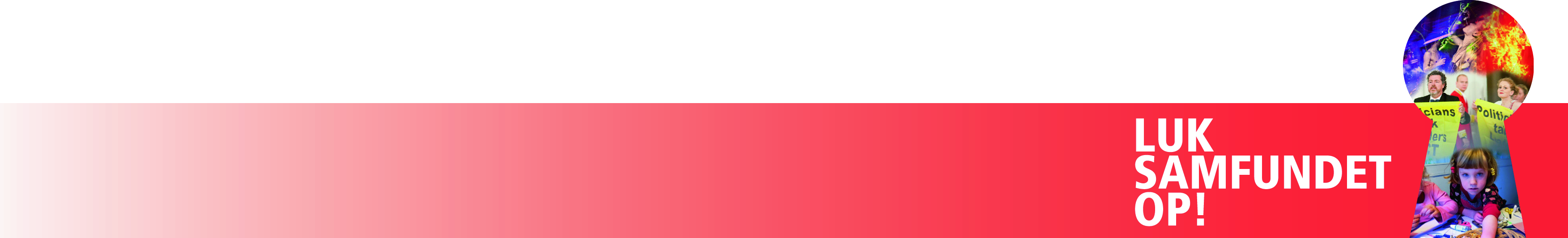 Parøvelse
Undersøg hinandens Facebook-profiler og kig efter spor af henholdsvis ’subjektivisering’, ’ontologisering’ og ’potensering’
I kan også vælge at lede efter spor af ’subjektivisering’, ’ontologisering’ og ’potensering’ på www.youtube.com
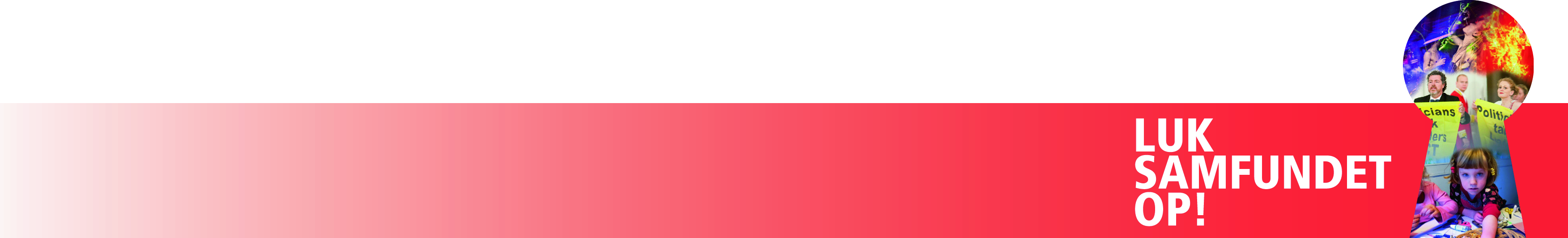 Fremlæggelser
Udvalgte elever fremlægger
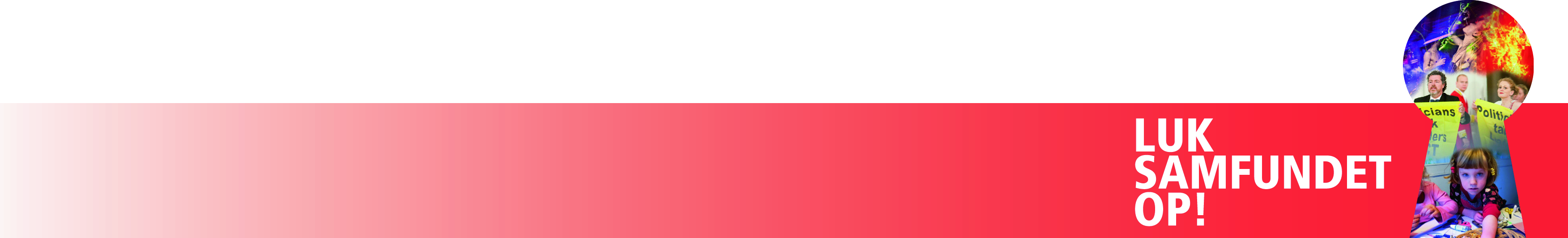 Fælles diskussion
Politiker-videoer fra temaet ’ungepolitik’ hentet på www.luksamfundetop.dk
Hvilke temaer har politikerne på dagsordenen? Kan man fx se spor af de politiske ideologier i politikernes udmeldinger?
Diskutér om DF’s forslag om ”mentorordninger’ for utilpassede unge er en god idé eller en dødssejler
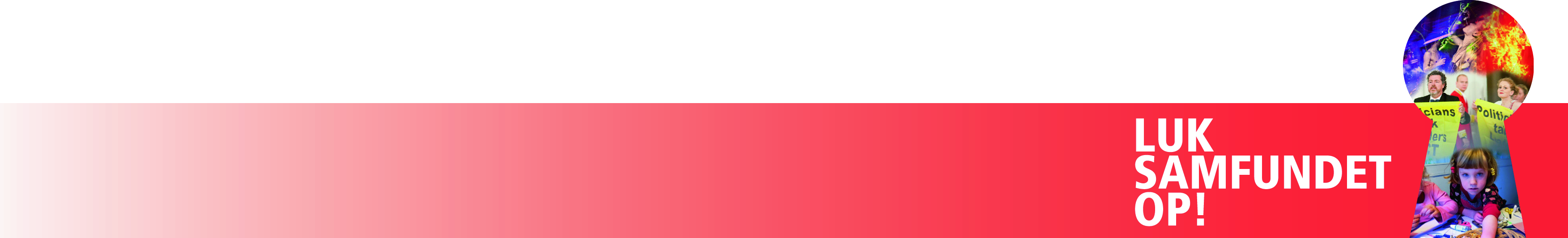